Home Care Category
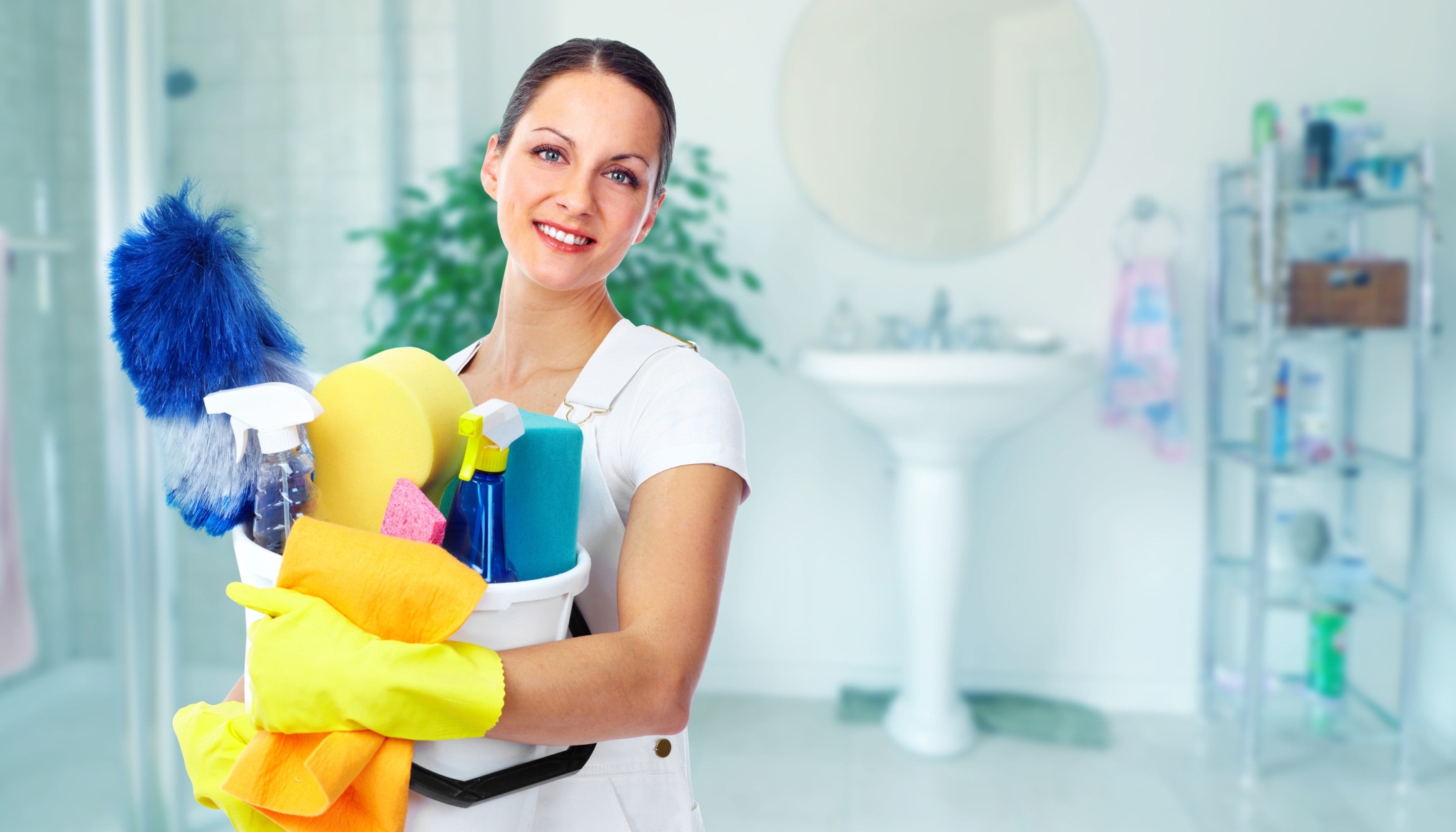 Hyvest comes from the two core words Hygiene and Vestige

HYGENIUS SOLUTIONS  from VESTIGE 

Home Hygiene promotes good health and overall wellness for your entire family
Home Hygiene
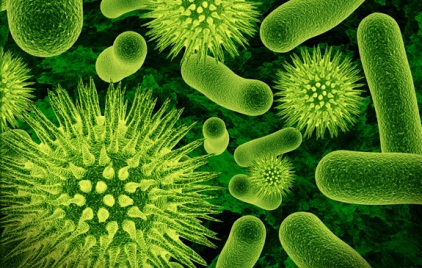 Germs and microbes can be found everywhere
They can survive on hard surfaces like floors, doorknobs, handrails etc.
On soft surfaces such as fabric furniture and beddings, they can survive for long time
If the germs aren't allowed into the home, it is easier to protect your family
A clean home would prevent illness before it begins
It would also prevent the spread of disease if practiced on a day to day basis
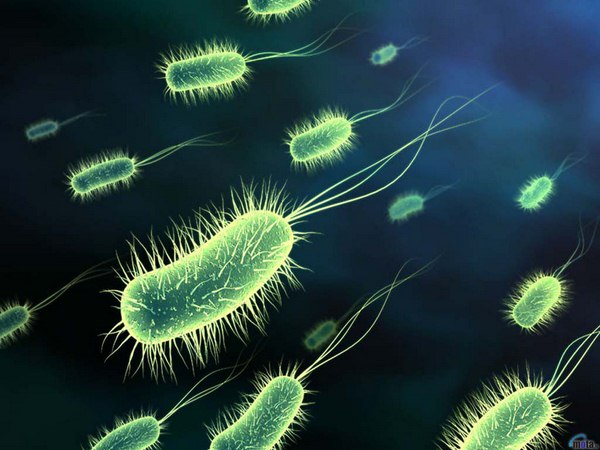 Daily Protection
Maintaining cleanliness at home is not just a “do it and forget it” activity
It should be in the daily to-do list of every household for healthy living
What to do to keeps germs at bay – 
Clean the dust
Keep flies away 
Remove garbage everyday 
Keep the bathroom clean and dry
Allow sunlight into the rooms
Ventilate the rooms
Keep kitchen clean and hygienic at all times
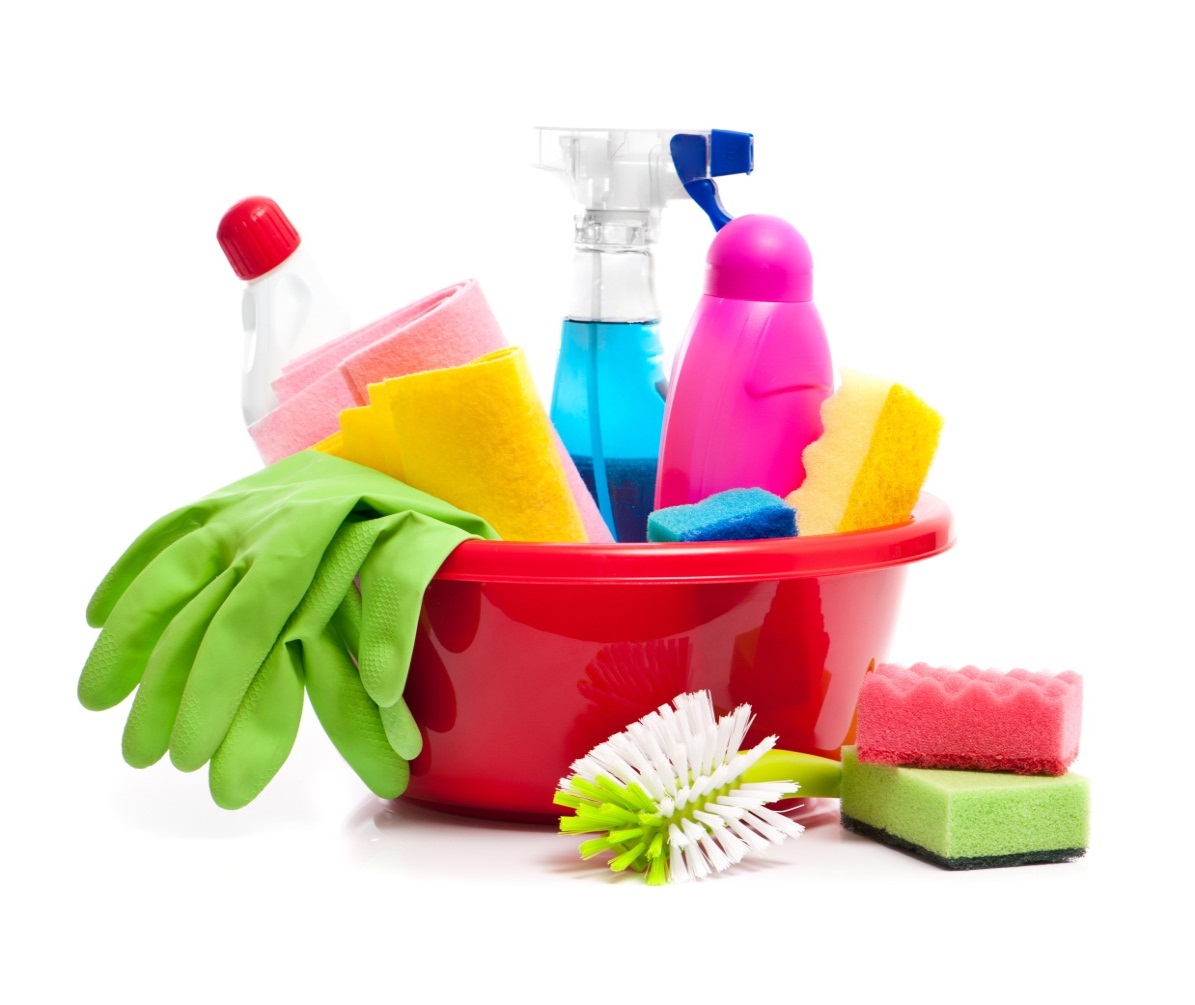 Dirtiest places in your House
KITCHEN
Kitchen is the favourite ground for germs to grow
The items that require frequent cleaning in the kitchen:





BATHROOM
It’s no surprise that the place where you scrub dirt and grim off your body holds a lot of germs
Due to moisture build up, it is the perfect place for germs growth
Spots that need special attention:
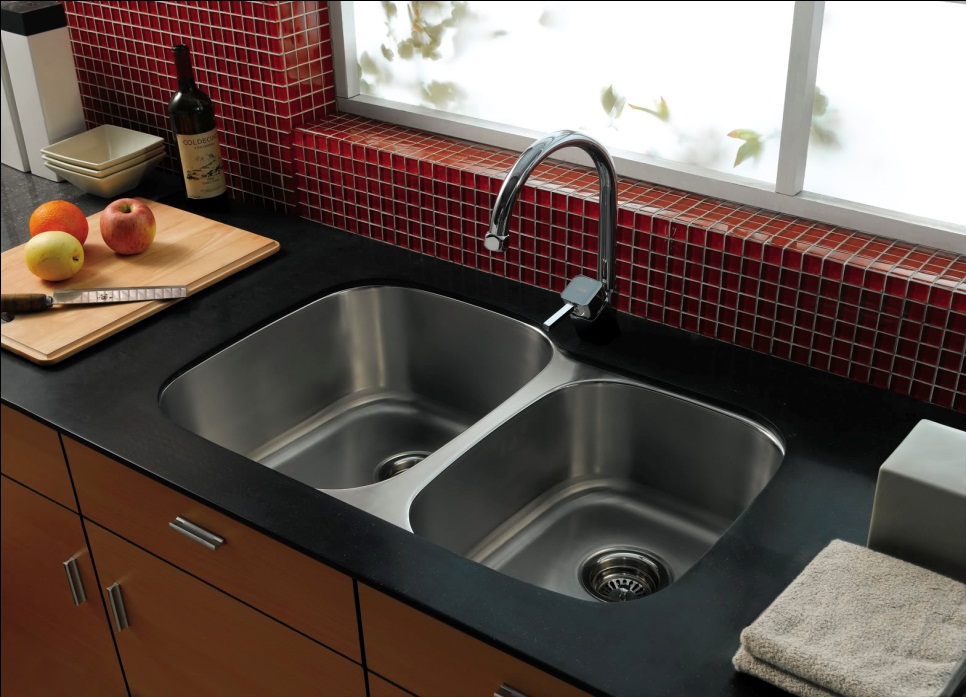 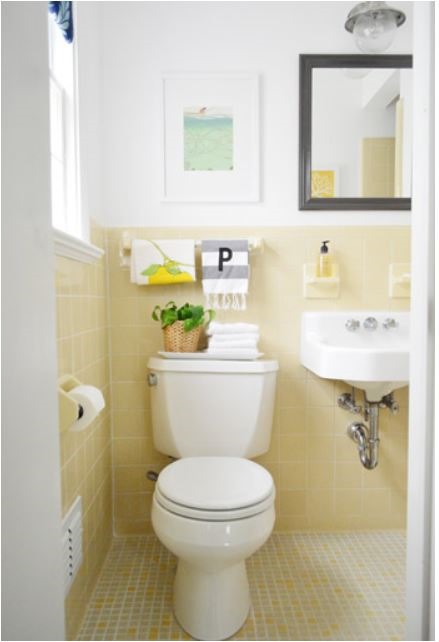 Dirtiest places in your House
LAUNDRY AREA
Dirty clothes left in the laundry bucket attract a lot of germs due to sweat, food stains, dirt and grime that feed the germs
Wet laundry left in a machine can cause germs to flourish
LIVING ROOM
Remote controls, keyboards, phones, and tablets are often shared by everyone in the house 
These surfaces also contribute to bacteria growth and proliferation
A carpet can hold up to eight times its weight in dirt, dust, mites and microbes – bacteria, mildew, mould etc.
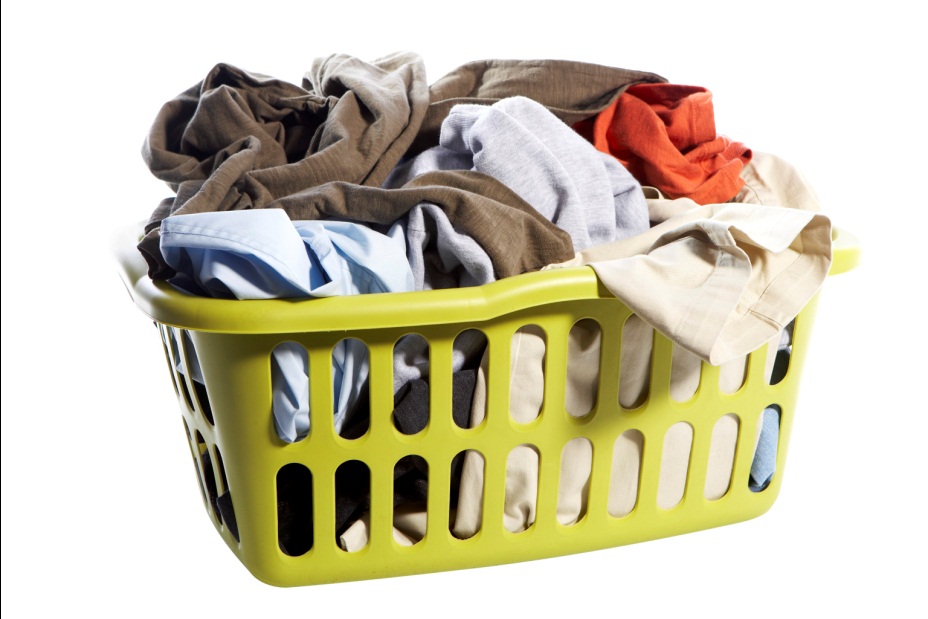 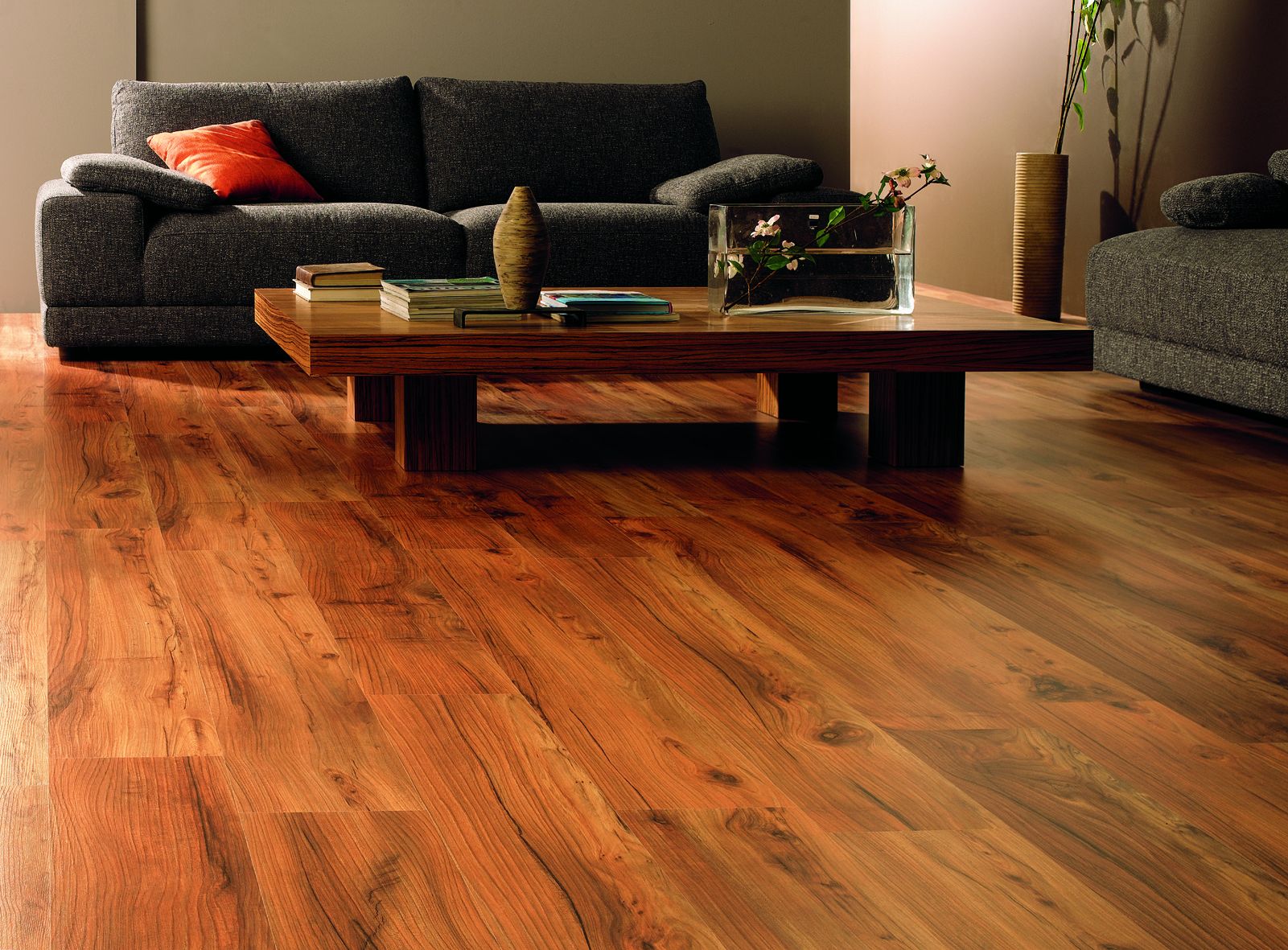 Dirtiest places in your House
KNOBS, HANDLES, AND SWITCHES
Handles, knobs, light switches are obvious places for germs
Many studies have shown severe bacterial and virus growth on:
Bathroom light switches
Refrigerator handles
Door Knobs
Stove knobs
Microwave handles
Clean these spots once a week  with sanitizing solution
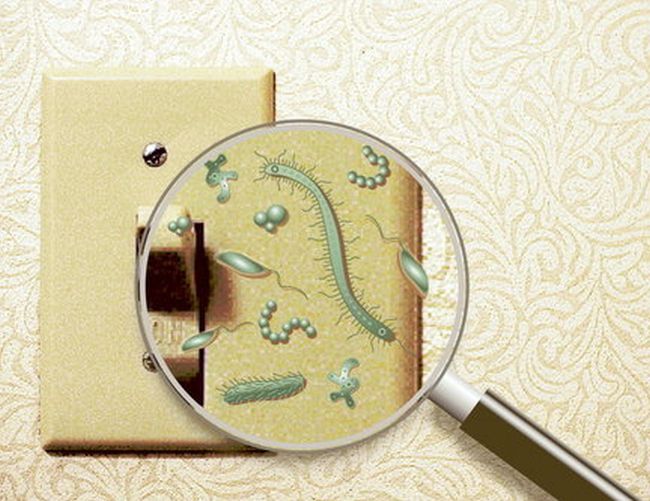 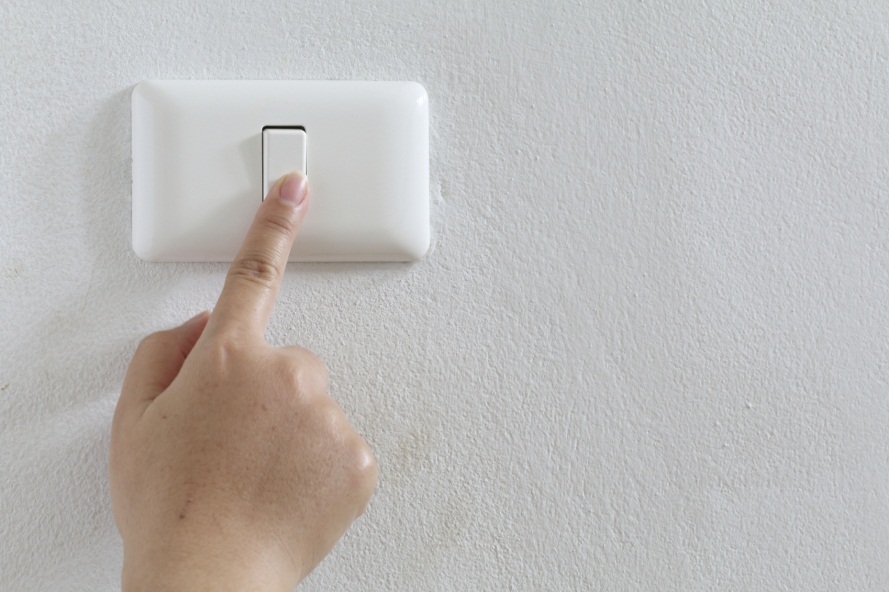 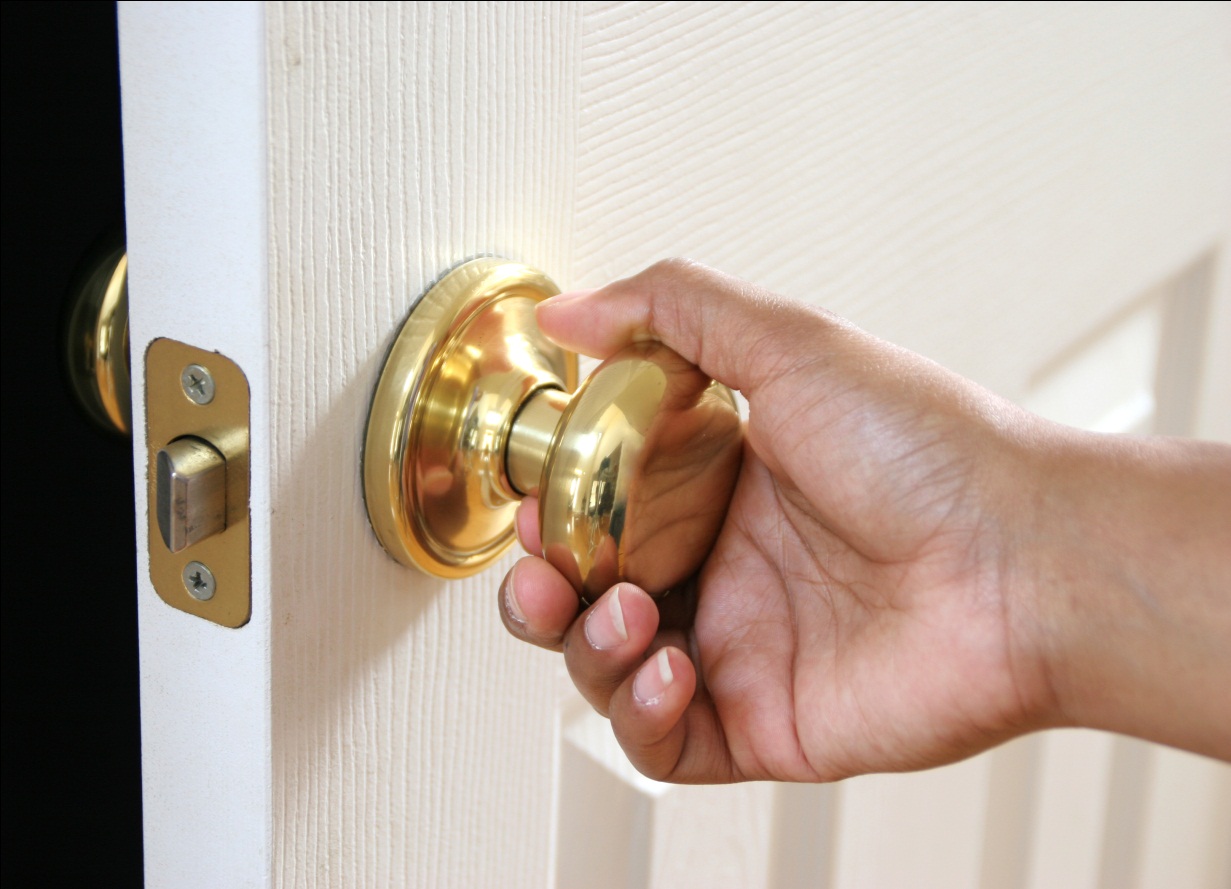 Practicing Good Habits
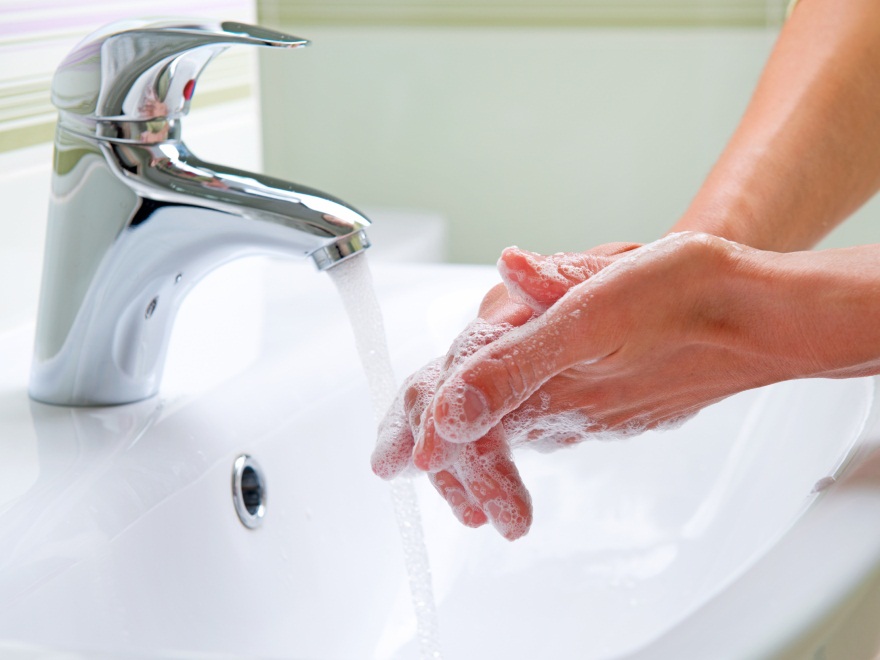 One way of minimising germs from spreading is keeping things clean
Clean the dirtiest places in your home daily for healthy living
Wash your hands often with a good antibacterial hand wash to ward of germs and avoid illness
Keep hand sanitizers handy if soap is not available
Take your shoes off before walking into the house
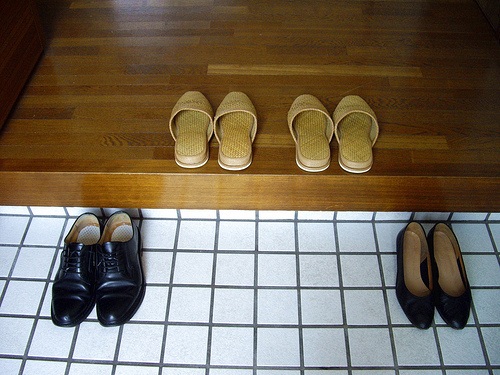 Introducing
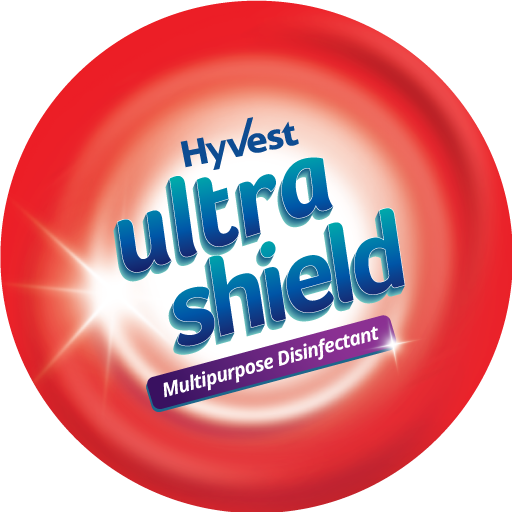 Microbes Around Us
WHO recognizes microbes and the infections they spread, as a leading cause of death in the world today
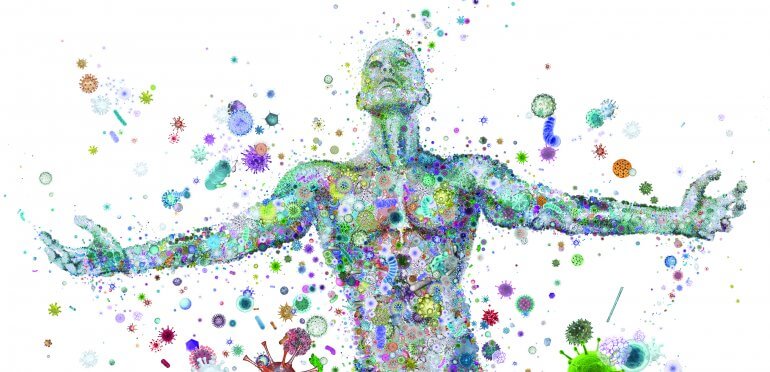 Ultra Shield – Multipurpose Disinfectant
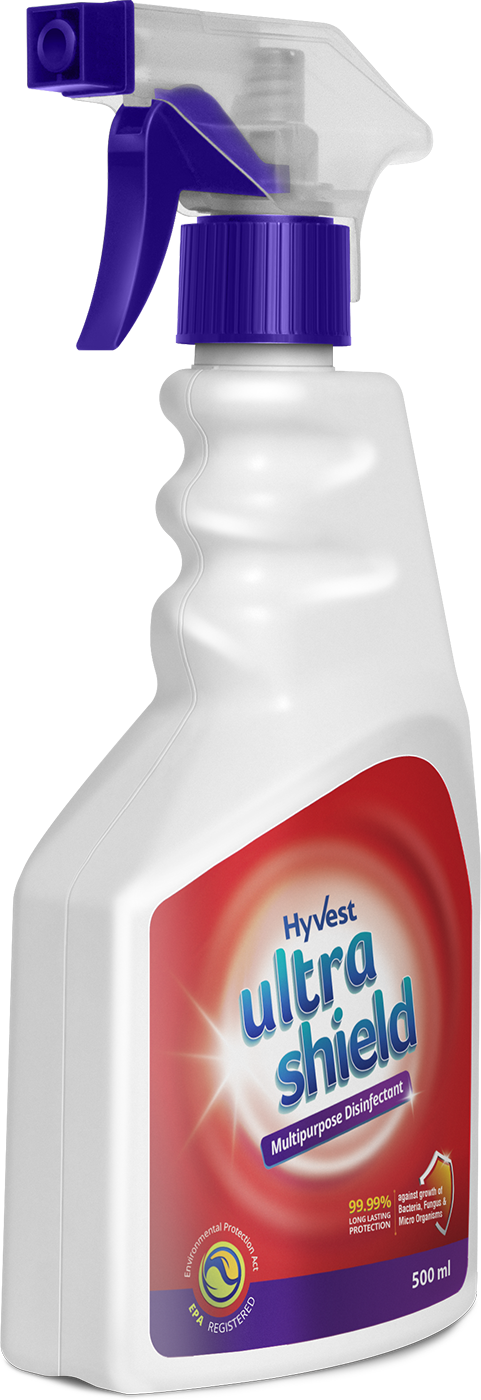 It is a water-based biostatic surface protectant that can be applied to any surface, including fabrics, porous or non-porous
The active ingredient in it creates an invisible barrier that inhibits the growth of odour causing bacteria
It prevents up to 99.99% of the bacteria, mould and mildew growth
Provides a long lasting protection on hard and soft surfaces and continues for upto 15 days
Effective even on fabrics and upholstery
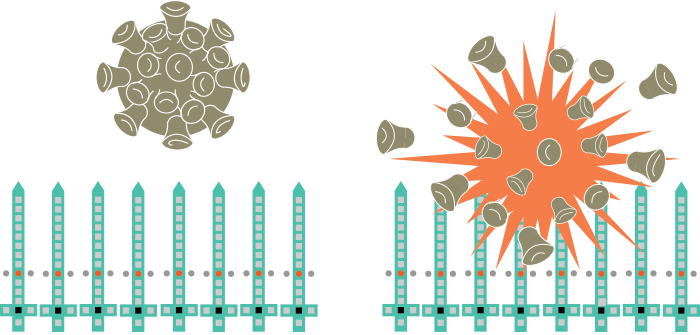 Ultra Shield – How it Works
When applied to a surface it creates a Micro-biostatic Antimicrobial Coating on the surface that inhibits growth of bacteria, mould and mildew
The Micro-biostatic Antimicrobial Coating forms a nano bed of spikes that disrupts the microorganism's membrane resulting in its death
This revolutionary technology provides a perfect approach to inhibiting microorganisms without the use of unsafe heavy metals or poisons and this mode of action is entirely unique compared to other antimicrobials
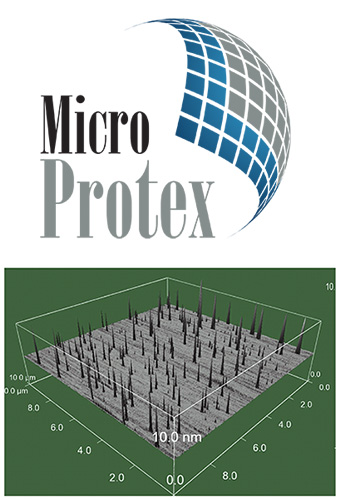 The molecule is the long chain of atoms that makes up the spike to pierce the cell walls of microbes
It carries a strong positive charge that attracts negatively charged bacteria/microbe
Ultra Shield – How it Works
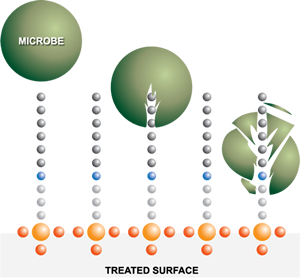 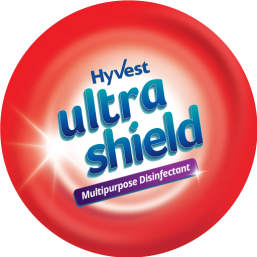 Hyvest Ultra Shield vs Other Cleaning sol.
Ultra Shield – Benefits
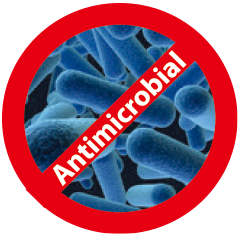 It neutralises offensive odours
Prevents the growth of mould and mildew
Protects from disease-causing pathogens
Works on all solid surfaces and fabrics
Registered with the Environmental Protection Agency (EPA) & classified as non-toxic and non-hazardous
Safe for environment
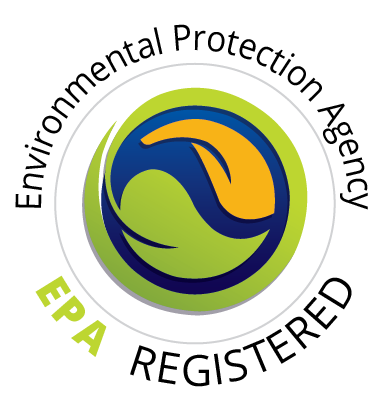 Ultra Shield – Application
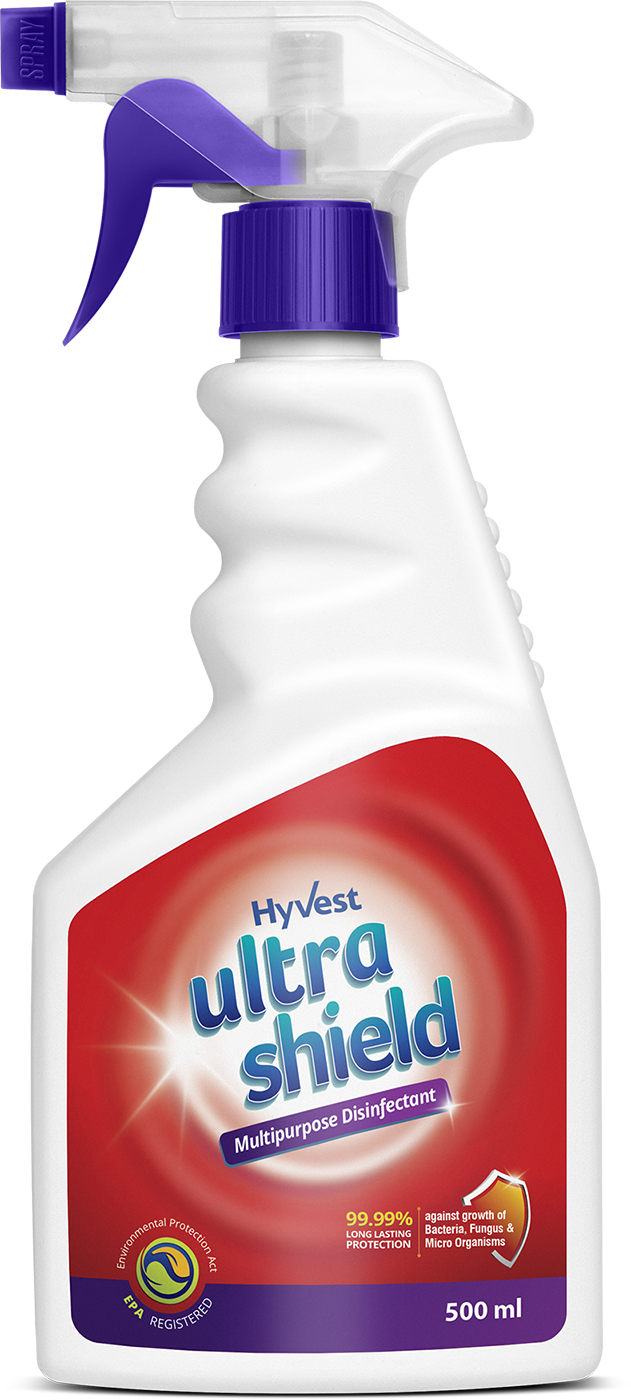 Clean the surface to be treated
Apply Ultra Shield on the surface to be treated and let it dry for 3 minutes
Wipe using dry cloth if required
If spotting occurs, wipe with moist cloth
Perform routine cleaning methods regularly
(mopping floors, cleaning bathrooms, dusting, washing etc.)
Hyvest Ultra Shield can be sprayed on hard, soft, porous or non-porous surfaces
Ultra Shield – Application
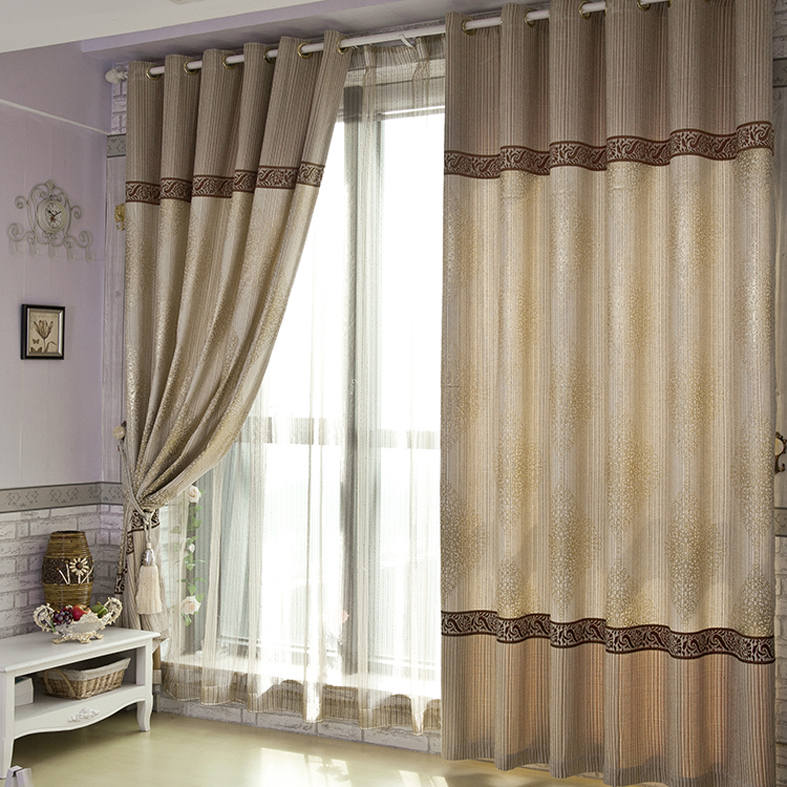 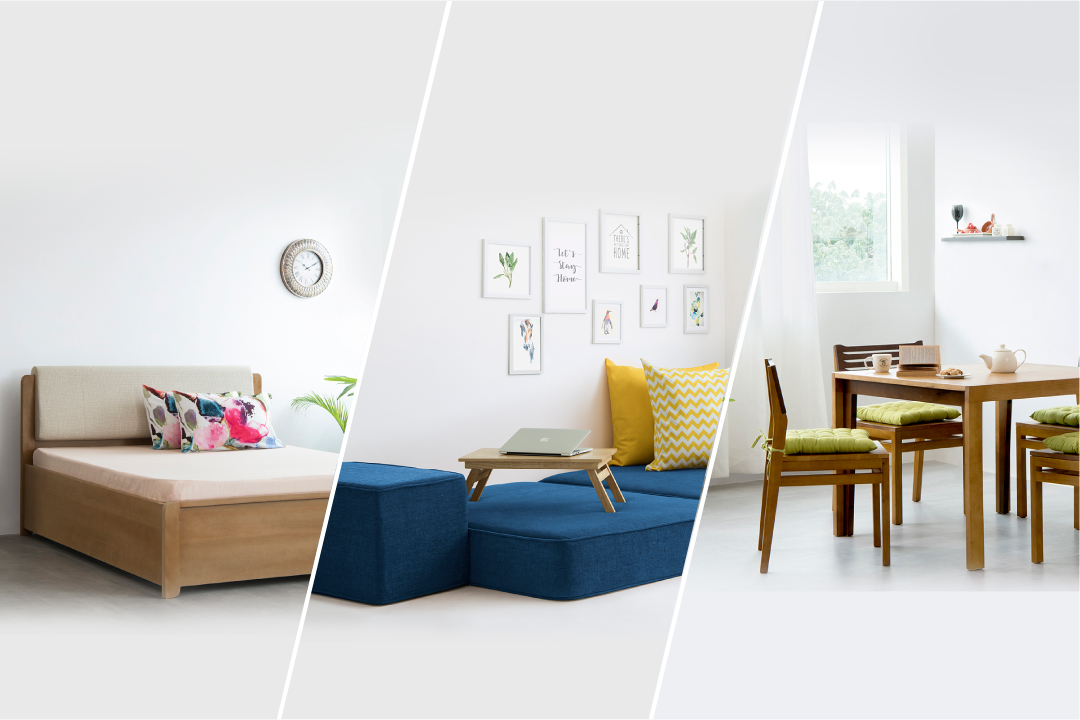 Curtains
Furniture
Ultra Shield – Spray On
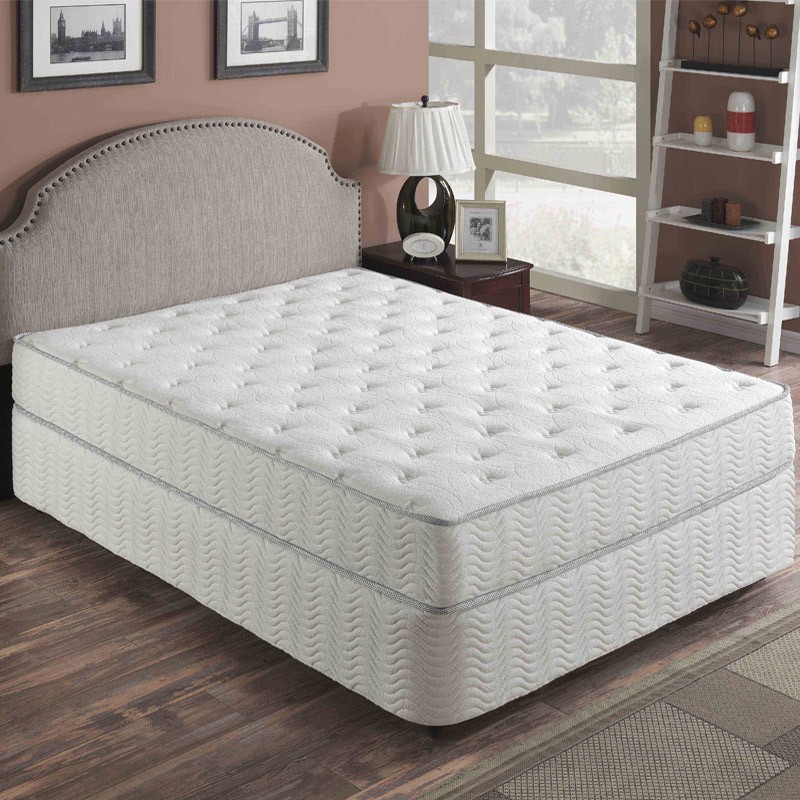 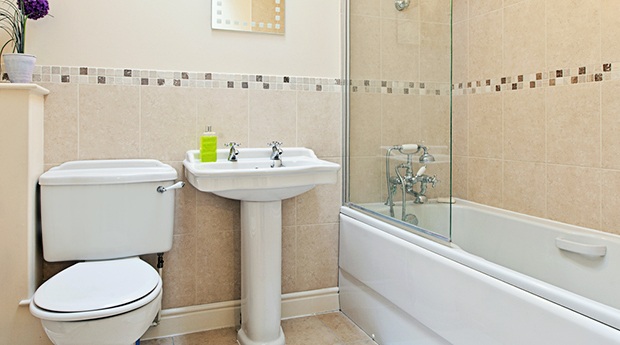 Mattresses
Restrooms
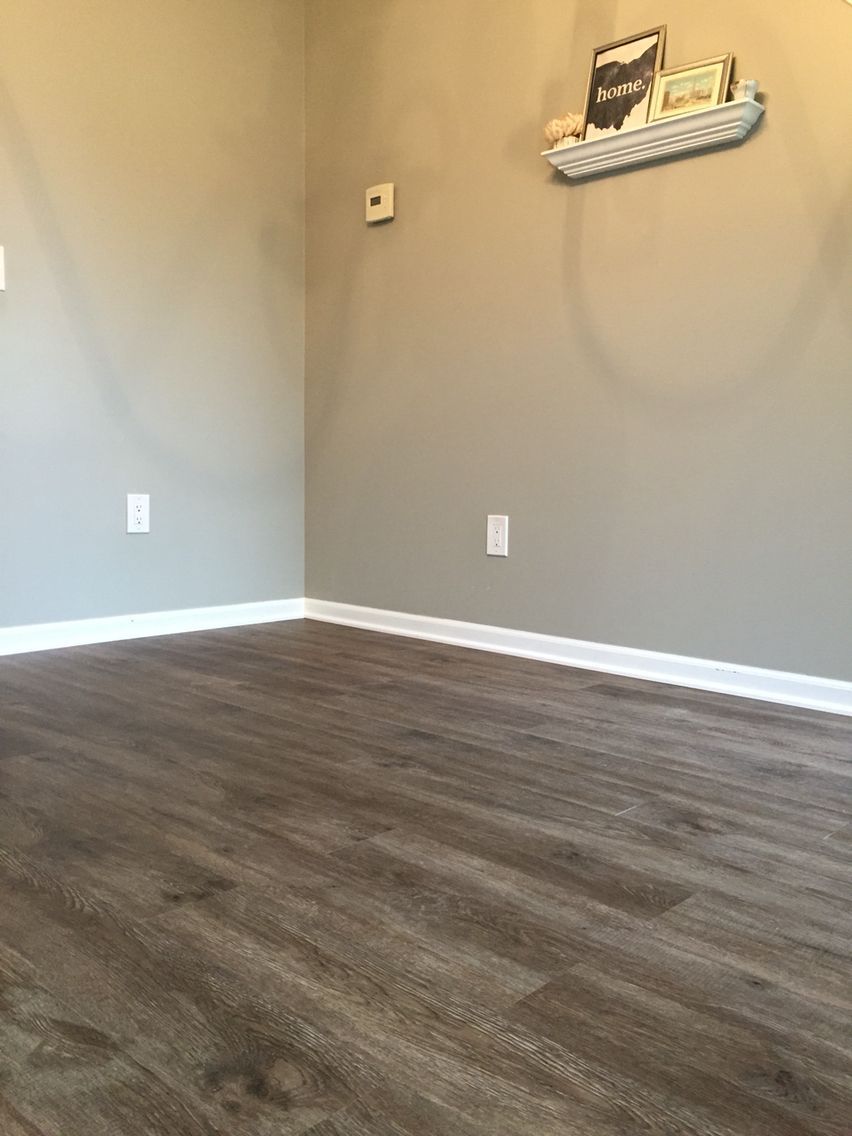 Floor, Walls & Ceilings
Ultra Shield – Spray On
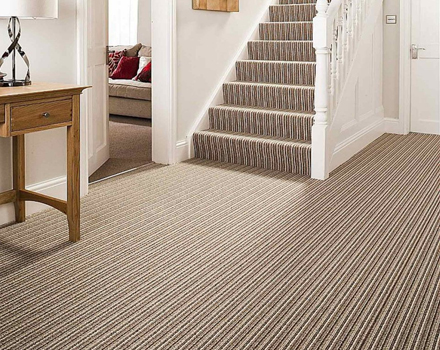 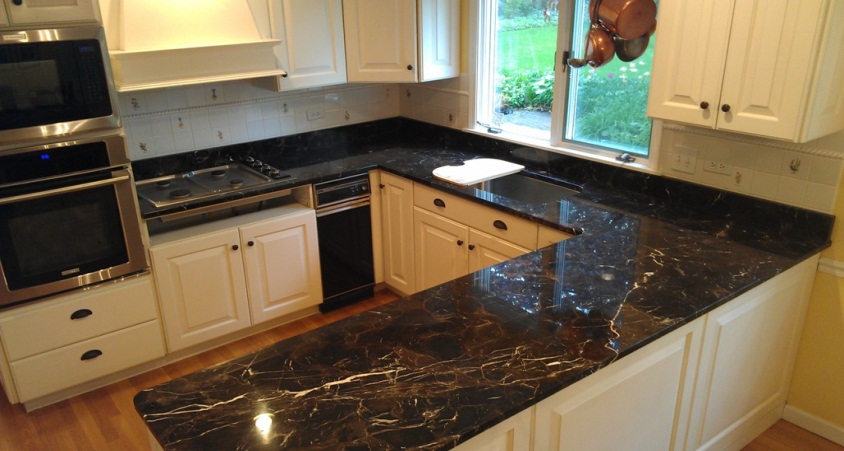 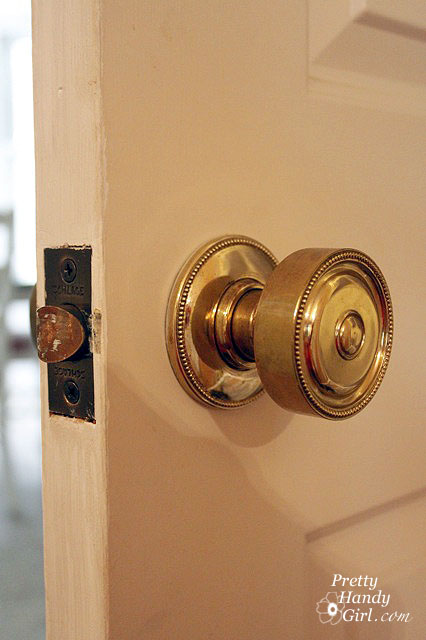 Carpets
Kitchen Slabs
Door Handles
Footwear
Toys
Mobile Phones
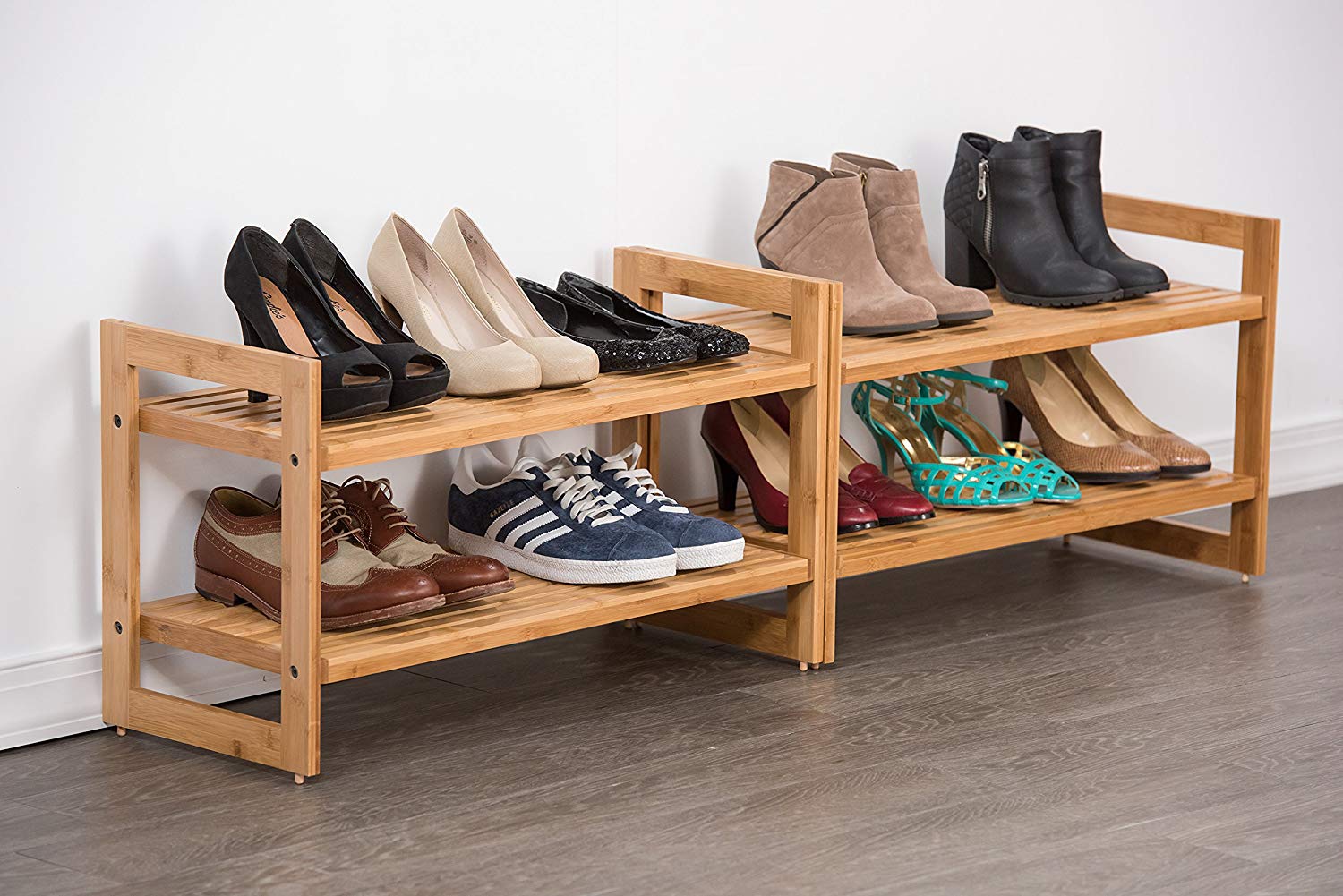 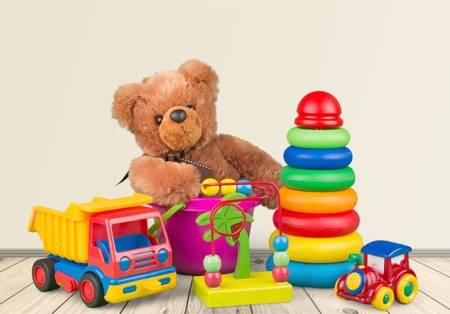 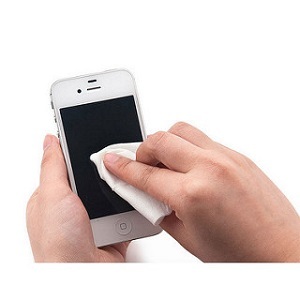 Ultra Shield – Multipurpose Disinfectant
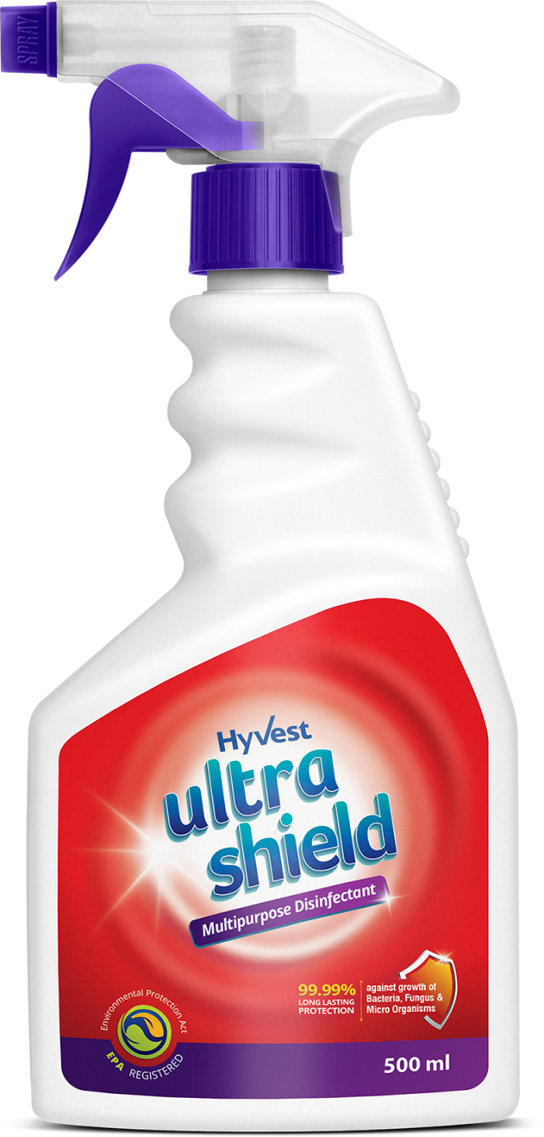 Water based protectant
Non-toxic
Non-hazardous
Odourless and colourless
Reduces the spread of germs
Non-leaching
Long Term protection
Does NOT create Super Bugs
MRP Rs. 600.00 
DP Rs. 535.00
BV 321PV 17.83
VIDEO
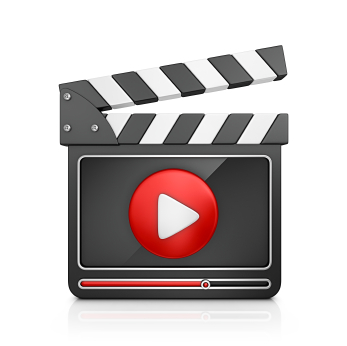 THANK YOU